7061 Sayılı Bazı Vergi Kanunları İle Diğer Bazı Kanunlarda Değişiklik Yapılmasına Dair Çorba Kanun
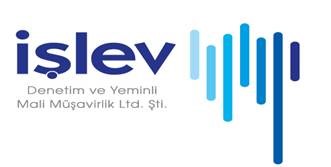 Özet;
Birçok vergi kanununda değişiklik öngören 7061 sayılı Bazı Vergi Kanunları İle Diğer Bazı Kanunlarda Değişiklik Yapılmasına Dair Kanun 28.11.2017 tarihinde TBMM Genel Kurulunda kabul edilmiş olup, 05.12.2017 Salı (Bugün) Resmi Gazetede yayınlanarak yürürlüğe girmiştir. 
Kanun yürütme ve yürürlük maddeleri hariç 124 maddeden oluşmakta olup bu maddelerden 38’i vergi düzenlemelerine ilişkindir.
7061 Sayılı Çorba Kanunla Değişiklik Yapılan Vergi Kanunları Aşağıdaki Gibidir;
KURUMLAR VERGİSİ KANUNU
GELİR VERGİSİ KANUNU
KATMA DEĞER VERGİSİ KANUNU
ÖZEL TÜKETİM VERGİSİ
VERGİ USUL KANUNU
AMME ALACAKLARI TAHSİL USULÜ HAKKINDA KANUN
GİDER VERGİLERİ KANUNU
VERASET İNTİKAL VERGİSİ KANUNU
MOTORLU TAŞITLAR VERGİSİ KANUNU
DAMGA VERGİSİ KANUNU
HARÇLAR KANUNU
EMLAK VERGİSİ KANUNU
ŞANS OYUNLARI HASILATINDAN ALINAN VERGİ, FON VE PAYLARIN DÜZENLENMESİ HAKKINDA KANUN
DEĞERLİ KAĞITLAR KANUNU
Kurumlar Vergisi Oranı %22 Oluyor…
x
%20
-Kurum kazancı üzerinden yüzde 20 oranında alınan kurumlar vergisi, kurumların 2018, 2019 ve 2020 yılı vergilendirme dönemlerinde % 22 olarak uygulanacak.
 
İlk uygulama Mayıs/2018 döneminde verilecek olan 1. Geçici Vergi Beyannamesi ile başlayacak
%22
Asgari Ücretlilere İlave A.G.İ. Uygulaması
Asgari 1.404,06 TL net ücretin altında kalanlara, bu tutar ile 2017 yılı Eylül, Ekim, Kasım ve Aralık aylarına ilişkin olarak aylık hesaplanan net ücreti arasındaki fark tutarın, ücretlinin asgari geçim indirimine ayrıca ilave edilerek net ücretin 1.404,06 TL’nin altında kalmaması sağlanacaktır.
Bu çerçevede Eylül-Ekim ve Kasım ayı maaşlarını ödeyen firmalar, bu aylarda 1.404,06 TL’nin altında eksik olarak ödedikleri asgari ücretleri en geç ARALIK 2017 bordrosuna ilave edilerek ödeyecek ve ödediği tutarı İLAVE AGİ uygulaması ile telafi edecektir. 
İşveren muhtasar beyannamesi ile ödediği gelir vergisinden İlave Asgari Geçim indirimi işçiye ödeyerek işveren açısından ek bir maliyete katlanmadan işçilerin ücretleri azalmayacaktır.
(bu konuya ilişkin Gelir vergisi Tebliği yayınlanacaktır.)
Asgari Ücretlilere İlave A.G.İ. Uygulaması ÖRNEK;
Örneğin, Bekar ve çocuksuz olan bir asgari ücretli çalışanın 2017 yılı Ocak ayında asgari geçim indirimi dahil net ücreti 1.404,06 TL’dir.
Gelir vergi tarifesi nedeniyle bu çalışanın, 2017 yılı Ekim ayı net ücreti ise 1.328,51 TL’ye düşmektedir. 
Bu çalışanın söz konusu dönemde eline geçen ücretinin 1.404,06 TL’nin altında kalan kısmı olan  (1.404,06 TL – 1.328,51 =) 75,55 TL asgari geçim indirimine ilave edilerek kendisine ödenecektir.
MTV Kanununda Yapılan Değişiklikler
- 31.12.2017 tarihi öncesinde kayıt ve tescil edilen otomobillerin vergi tutarları %15 oranında artırılmıştır.
- 01.01.2018 tarihinden sonra alınacak otomobillerin vergi tutarları en az %15 oranında artırılmıştır. Bu gruba giren araçlarda vergi artış oranı %50’ye kadar çıkmaktadır.
Taşıt değeri, taşıtların teslimi, ilk iktisabı ve ithalinde hesaplanacak ÖTV hariç, KDV matrahını oluşturan unsurlardan oluşan değer olarak tanımlanmıştır.
Düzenlemeler 01.01.2018 tarihinde yürürlüğe girecektir
Motorlu Taşıtlar Vergisi Kanunu’na eklenen bir geçici maddeyle, 31.12.2017 tarihinden (bu tarih dahil) önce alınan otomobillerin aşağıdaki tarifeye göre vergilendirilmesi öngörülmüştür.
01.01.2018 tarihinden itibaren alınacak araçlar için Yeni motorlu taşıtlar vergisi tutarları aşağıdaki tablolarda yer almaktadır.
3065 sayılı Katma Değer Vergisi Kanunu Düzenlemeleri
Katma Değer Vergisi Kanununa eklenen geçici 38 inci madde ile Eğitimde Fırsatları Artırma ve Teknolojiyi İyileştirme Hareketi (FATİH) Projesi kapsamında yapılan mal ve hizmet alımlarına ilişkin başta KDV olmak üzere, diğer vergi ve benzeri mali yükümlülüklerde istisna sağlanmak suretiyle idare ve proje yüklenicilerinin maliyetlerinin düşürülerek, Millî Eğitim Bakanlığı tarafından bu Proje kapsamında yapılacak harcamaların azaltılması amaçlanmaktadır.
İmalat Sanayii Yatırımlarında İnşaat İşleri Nedeniyle Vergisinin İadesi
Katma Değer Vergisi Kanunu’nun geçici 37. maddesinde yapılan değişiklikle, imalât sanayii yatırımları nedeniyle 2017 yılında yapılan inşaat harcamaları nedeniyle yüklenilen KDV’nin iadesi uygulamasının, 2018 yılı için de uygulanması sağlanmıştır.
Özel iletişim Vergisi Kanununda Yapılan Değişiklikler
Hali hazırda;
 Mobil elektronik haberleşme işletmeciliği kapsamındaki haberleşme hizmetleri %25,
Radyo ve televizyon yayınlarının uydu platformu ve kablo ortamından iletilmesine ilişkin hizmetler %15,
Kablolu, kablosuz ve mobil internet servis sağlayıcılığı hizmeti %5, olan Özel İletişim Vergisi oranı;
 -Konuşma, internet, yayıncılık gibi haberleşme hizmetlerinden farklı farklı alınan ÖİV, her bir hizmet için sadece ve tek olarak % 7,5 olacak.
4760 sayılı Özel Tüketim Vergisi Kanunu Düzenlemeleri
Otomobil, arazi taşıtı, SUV ve benzeri taşıtların engelliler tarafından ilk iktisabında uygulanan istisnanın,  alınan aracın değerinin 200.000 liranın altında olması şartıyla sağlanması öngörülmüş, motor silindir hacmine bağlı sınırlama ise kaldırılmıştır.
Düzenleme 01.01.2018 tarihinde yürürlüğe girecektir
Not: Önceden Motor hacmi 1,6’ya kadar olan tüm araçlar limit sınırlaması olmaksızın ÖTV’siz alınmaktaydı.
Meyveli Gazozların ve Makaronların ÖTV kapsamına alınması
Sade ve meyveli gazozlar makaronlar, başta olmak üzere bazı mallar özel tüketim vergisi kapsamına alınmış,

- Kapsama alınan içeceklerin vergi oranı %10, makaronun vergi oranı %65,25, olarak öngörülmüştür.
 LİMONATA VE %100 Meyve Suyu Hariç 
Şans Oyunları İle Gerçek Ve Tüzel Kişilerce Düzenlenen Yarışma Ve Çekilişlerde Kazanılan İkramiyeler İçin Uygulanan Veraset Ve İntikal Vergisi Oranının %20’ye Çıkarıldı
Veraset ve İntikal Vergisi Kanunu’nun “Nispetler” başlıklı 16 ncı maddesinde yer alan ve şans oyunları ile gerçek ve tüzel kişilerce düzenlenen yarışma ve çekilişlerde kazanılan ikramiyeler için uygulanan %10 nispetindeki veraset ve intikal vergisi oranının %20’ye çıkartılmıştır.

Yani Size Çekilişler 100.000 TL lik bir araba çıkarsa, arabayı almadan önce 20.000 TL’sini devlete ödemeniz gerekiyor
%20
x
%10
Kira Gelirlerinde Uygulanan %25’lik Götürü Gider Oranının %15’e Düşürülmesi
Gelir Vergisi Kanunu’nun “Giderler” başlıklı 74 üncü maddesinin üçüncü fıkrasında yapılan değişiklik ile gayrimenkul sermaye iratlarına yönelik olarak mükelleflerin gerçek giderlerine karşılık olmak üzere hasılatlarının %25'i oranında uygulanmakta olan götürü gider oranı %15'e düşürülmektedir.
2017 yılı için verilecek GMSİ kira gelir beyannamelerinde bu oran dikkate alınacaktır. 
Dolayısıyla mükelleflerin Gerçek Gider veya  Götürü Gider’den hangisini seçeceğine iyi karar vermesi gerekir.
Ödeme Emirlerine İtiraz Süresi 15 Güne Çıkarılmıştır.
6183 sayılı Amme Alacakları Kanunun 15 inci, 55 inci, 56 ncı ve 60 ıncı maddelerinde ve 58 inci maddesinin birinci ve yedinci fıkralarında yer alan “7 günlük itiraz süresi  “15 gün  şeklinde değiştirilmiştir.
Bu çerçeve, hali hazırda 7 Gün olan, ödeme emri , ihtiyati haciz, Mal bildiriminde bulunmayanlar ve benzeri tebliğlere 15 gün içerisinde cevap verilebilecektir.
Vergi Usul Kanunu Gereği  Adres Bildirimlerine İlişkin Düzenlemeler;
Bilinen Adresler başlıklı 101 inci maddesinde yer alan bilinen adresler yeniden düzenlenmekte, işi bırakma bildirimlerinde, vergi mahkemesindeki dava açma dilekçelerinde, cevaplarında ve benzeri belgelerde yer alan adresler bilinen adres olmaktan çıkarılarak mükelleflerin MERNÎS kayıtlarında yer alan yerleşim yeri adresleri bilinen adresler arasına alınmaktadır. 
MERNİS'te yer alan yerleşim yeri adresinin bilinen adresler arasına alınmasıyla birlikte bu adresin MERNİS üzerinden takibi mümkün bulunduğundan madde ile Vergi Usul Kanunu’nun “Adres Değişikliklerinin Bildirilmesi” kaldırılmak suretiyle mükelleflerin ikametgâh adresi değişikliklerini vergi dairelerine bildirme zorunluluğu kaldırılmaktadır.
Elektronik Ticaretin Maliye Bakanlığı Tarafından İzlenmesi
Elektronik ticaretin vergilendirilmesi konusunda Maliye Bakanlığına bazı yetkiler verilmiştir. Özetle verilen yetkiler şunlardır:
- Elektronik ortamda ticari faaliyette bulunan gerçek ya da tüzel kişi hizmet sağlayıcılara ve/veya başkalarına ait iktisadi ve ticari faaliyetlerin yapılmasına elektronik ticaret ortamını sağlayan gerçek ve tüzel kişi aracı hizmet sağlayıcılara ticari faaliyetlerine ilişkin bildirim verme yükümlülüğü getirme.
- Bildirimin içerik, format, standart, verilme süresi ve yöntemini belirleme.
- Bildirim verme yükümlülüğünü iş hacmi, sektör, mükellef grupları, alış-satış tutarları, mal ve hizmet türleri itibariyle belirleme.
- Başkalarına ait iktisadi ve ticari faaliyetlerin yapılmasına ilişkin bildirime konu bilgilerin aracı hizmet sağlayıcıları tarafından alınması zorunluluğu getirme.
İştirak Hissesi Ve Gayrimenkul Satışlarındaki İstisna %50’ye Düşürülüyor
“Kurumların, en az iki tam yıl süreyle aktiflerinde yer alan iştirak hisseleri ile aynı süreyle sahip oldukları kurucu senetleri, intifa senetleri ve rüçhan hakları    2 yıl süreyle aktiflerinde yer alan taşınmazların satışından doğan kazançların %50’lik kısmı istisnadır.  (daha önceden %75’ti)
Kurumların iki tam yıl süreyle aktiflerinde yer alan taşınmazların satışından doğan kazançlarına uygulanan %75’lik istisna %50'ye indirilmektedir.
Yaz Saati Uygulaması
Danıştay daha önce düzenlemeye ilişkin yürütmeyi durdurma kararı vermişti. Ancak ilgili maddenin kabulü ile bu karar geçersiz kaldı. 
Buna göre, "Günün Yirmi Dört Saate Taksimine Dair Kanun'da", "Başlangıç ve bitiş tarihleri belirtilmek ve 1 saati aşmamak şartıyla yaz saati uygulamaya Bakanlar Kurulu yetkilidir" hükmü, "Bakanlar Kurulu, 1 saati aşmamak kaydıyla ileri saat uygulaması yapmaya yetkilidir" şeklinde değiştirildi.
Çorba Kanun ile Yapılan Diğer Muhtelif Düzenlemeler
-Bazı kamu lojmanları satışa çıkarılacak.
 -Hazineye ait olup belediye mücavir alan sınırları içinde tarımsal amaçlı kullanılan araziler kullanıcılarına doğrudan satılabilecek.
 -Turizm yatırımcıları kira sürelerini 49 yıla uzatabilecek, isterlerse tesislerin olduğu yerleri satın alabilecek.
 -Belediye ve bağlı idareler, mabetlerin yanı sıra eğitim kurumlarına, yurtlara, okul pansiyonlarına ve hastanelere de indirimli bedelle ya da ücretsiz olarak içme ve kullanma suyu verebilecek.
-Tüzel kişiliği kaldırılan köylerde Emlak Vergisi, vergi, harç ve katılım paylarının alınması, 31 Aralık 2017'den 31 Aralık 2020'ye erteleniyor.
 -TEDAŞ alacakları yapılandırılıyor. 
 -Esnaf Ahilik Sandığının yürürlüğe giriş tarihi 1 Ocak 2020 tarihine erteleniyor.
TEŞEKKÜRLER…